Правовой брейн-ринг
«Я и мои права»
Правила игры
Выигрывает та команда, которая ответит на большее количество вопросов.
Вопросы необходимо слушать до конца, затем капитан поднимает флажок и говорит, кто отвечает.
Уточнять ответ другому игроку нельзя.
Отвечает первой та команда, которая раньше подняла флажок.
Если ответ сразу не дается, предоставляется 1 минута на обсуждение. Ответ необходимо дать раньше, пока одна минута не истечет. После звонка ответ не принимается
Если ответ неточен или неверен, то второй команде дается время, оставшееся до минуты, на обдумывание.
За правильный ответ дается жетон в один балл.
Если не отвечают на вопрос обе команды, вопрос переходит к зрителям, а в следующем туре разыгрывается два очка. Если подряд не отвечают на два вопроса, то разыгрываются три очка.
Зрители тоже участвуют в игре. В конце игры отмечается лучший игрок и активный зритель.
Вопрос - 1
Назовите 4 основные документа, в которых говорится о правах и обязанностях человека?
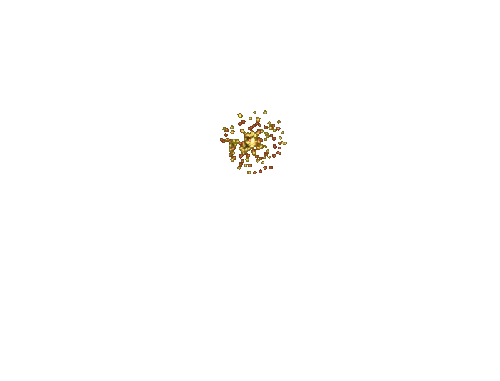 ответ
Декларация  прав  человека
Конвенция по правам ребенка
Конституция
Устав школы
Вопрос - 2
Перечислить права и обязанности школьников.
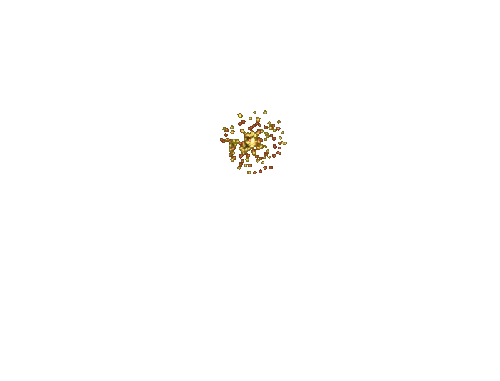 ответ
право на бесплатное образование
право на получение дополнительного образования
право на охрану жизни и здоровья
право свободы выражения своих убеждений
право посещать мероприятия
право на защиту
право на отдых
право пользоваться библиотекой
право избирать и быть избранным
право на обучение по индивидуальным программам
право на выбор образовательного учреждения
право вступать в общественные организации
право на уважение собственного достоинства.
Обязанности школьника:
добросовестно учиться
беречь школьное имущество
уважать учащихся и работников школы
выполнять устав школы
выполнять правила внутреннего распорядка.
Вопрос - 3
Запрет пропускать занятия без уважительной причины, чью свободу ограничивает?
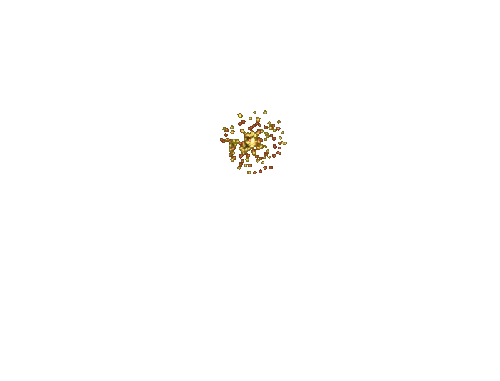 ответ
Запрет пропускать занятия без уважительной причины ограничивает свободу «прогульщика», так как каждый учащийся школы обязан учиться и не пропускать учебные занятия.
2раунд
Вопрос - 1
А теперь попробуйте узнать,              у героини какой сказки  нарушено право на отдых и досуг, разумное ограничение рабочего дня.
Вопрос - 2
А в этой сказке главной героине пришлось испытать много лишений, ее похитили с целью принуждения к браку,  покушались на право личной неприкосновенности, жизни и на ее свободу.
определите и назовите право, о котором идет в речь.
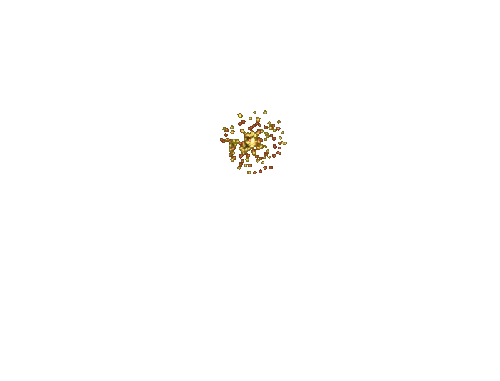 ответ
Каждый имеет право на семью и защиту.
3раунд
Перед Вами лежит конверт, в котором находятся написанные на разрезанных листах Ваши права и обязанности в семье. Ваше задание используя данные подсказки назвать сначала Ваши права, а затем обязанности в семье.
Ты имеешь право:
Жить и воспитываться в семье.
Знать своих родителей.
На общение с родителями.
На воссоединение с семьей.
На получение содержания от своих родителей.
На заботу, воспитание со стороны родителей.
На уважение достоинства и на защиту от злоупотреблений со стороны родителей.
Твои обязанности в семье:
уважительно относиться к родителям
уважительно относиться к бабушке и дедушке
заботиться о родителях
помогать родителям по дому
4раунд
Ситуация № 1
Мама: Немедленно сделай музыку потише! Уже полночь, ты весь дом разбудишь!
Сын: А я имею право на отдых и досуг! Я привык отдыхать с громкой музыкой.

Кто в этой ситуации не прав и почему?
Ситуация № 2
Учитель: Оля, ты сегодня дежурная, вытри, пожалуйста, доску и полей цветы.
Оля: Вы не имеете права заставлять меня дежурить! Конвенцией запрещено насилие над детьми!

 Объясните, в чём неправа Оля?
Ситуация № 3
Учитель: Петров, почему на математике ты бегал по классу?
Петров: Ну и что? Я имею право на свободу перемещения!

 Правильно ли рассуждает Петров?
Ситуация № 4
Мама: Сынок, почему ты не вынес мусорное ведро и не сходил за хлебом?
Сын: Потому что ООН запрещает использовать труд детей!


Прав ли борец за права ребёнка?
5раунд
1 команда    1.Конституция    2. Права
2 команда    1. Государство    2.Гражданин
3 команда    1. Закон   2. Наказание
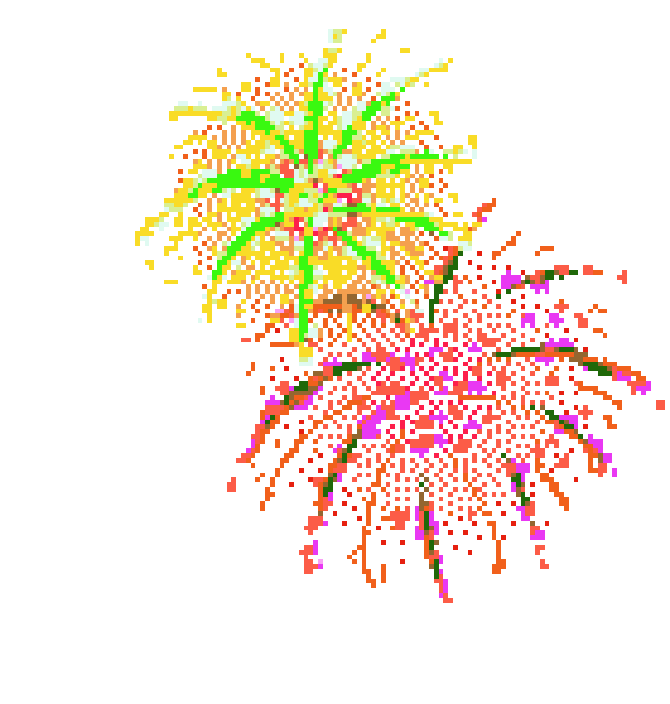 Спасибо всем!!!
Поздравляем победителей !!!